CMSC 28100Introduction to Complexity TheorySpring 2024Instructor: William Hoza
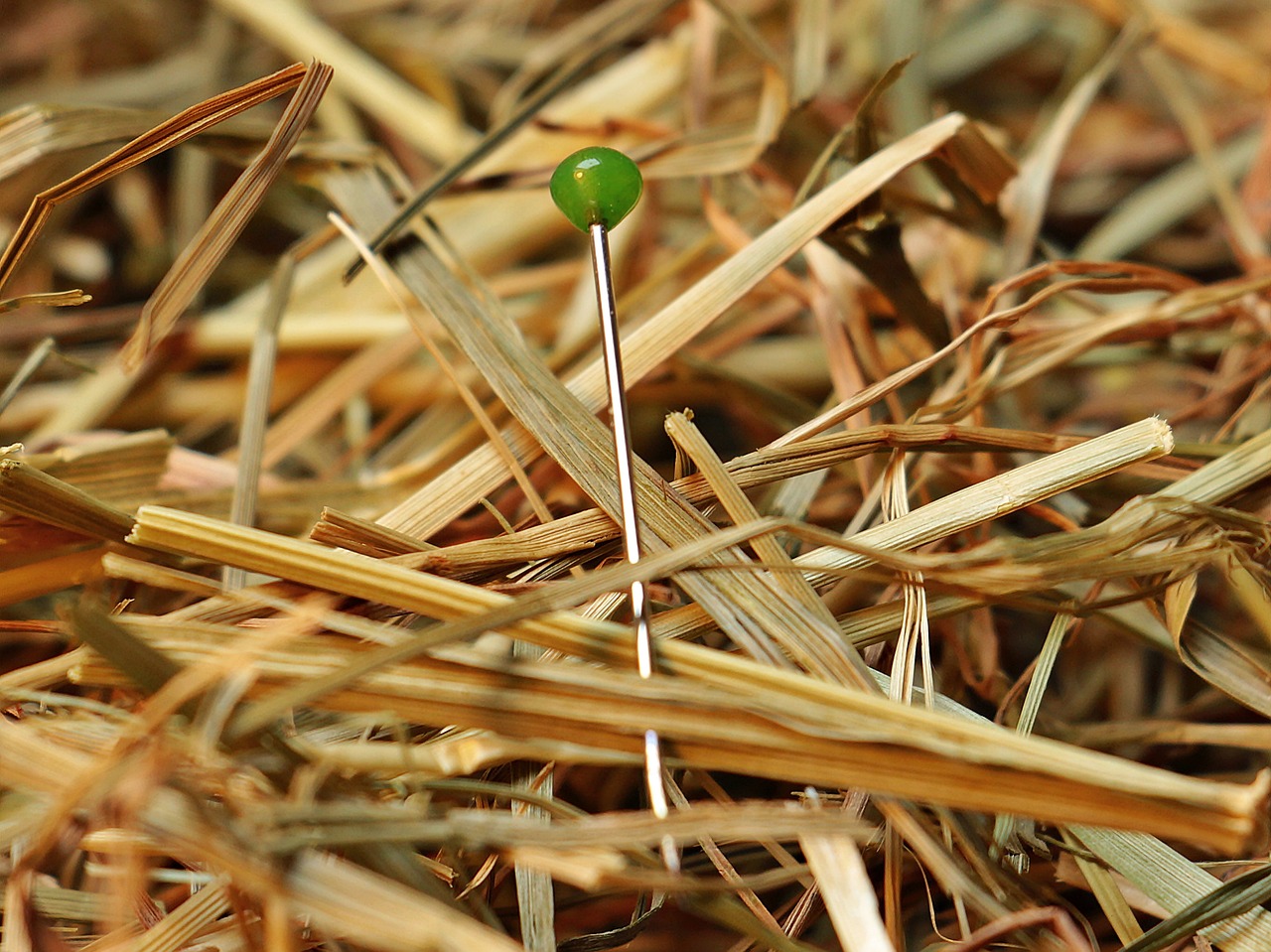 1
2
The Cook-Levin Theorem
3
Gate gadgets
4
5
6
Reduction example
7
YES maps to YES
8
NO maps to NO
9
Reduction efficiency
Respond at PollEv.com/whoza or text “whoza” to 22333
10
11
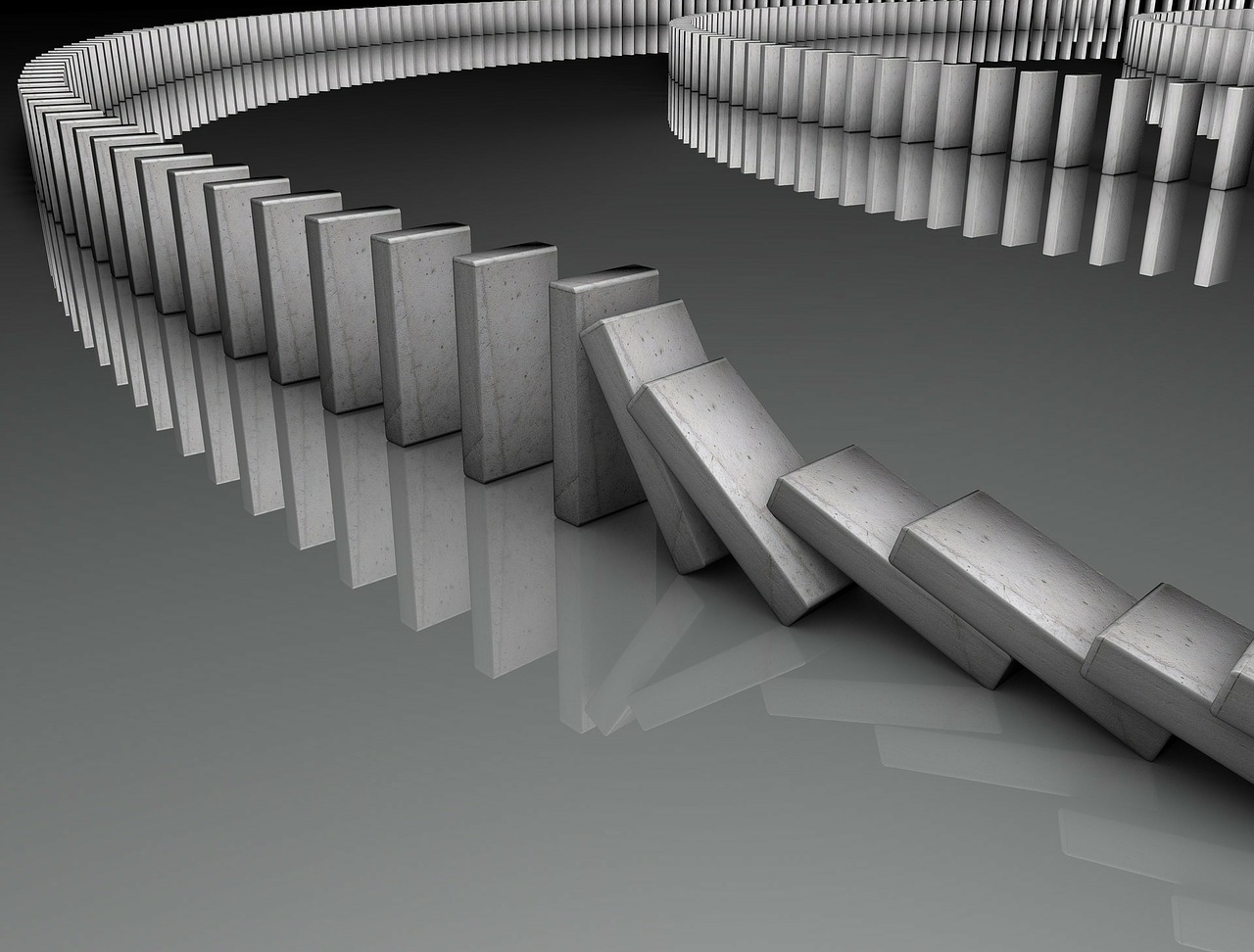 Chaining reductions together
12
13
14
15
YES maps to YES
16
NO maps to NO
17
Poly-time computable
18
19
20
21
22
Final exam cutoff point
Final exam will be Wednesday, May 22 from 10am to noon in this room (STU 105)
The exam is cumulative
To prepare for the final exam, you only need to study the material up to this point (including problem set 7)
23